1.Sắp xếp dữ liệu
Yêu cầu: Em hãy sắp xếp cột Diểm TBHK theo thứ tự giảm dần?
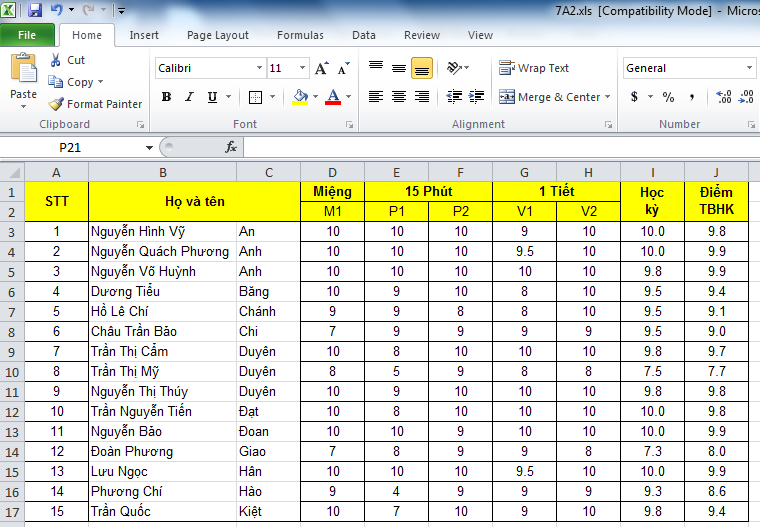 Bước 1
1.Sắp xếp dữ liệu
Bước 2
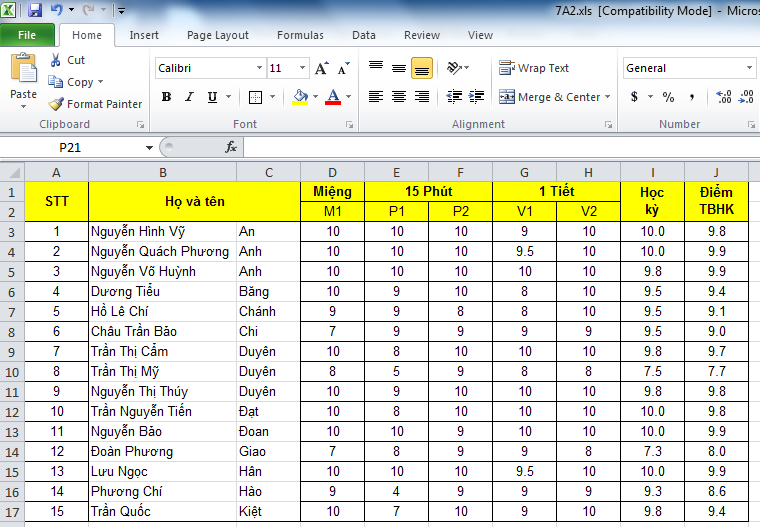 Bước 3
1.Sắp xếp dữ liệu
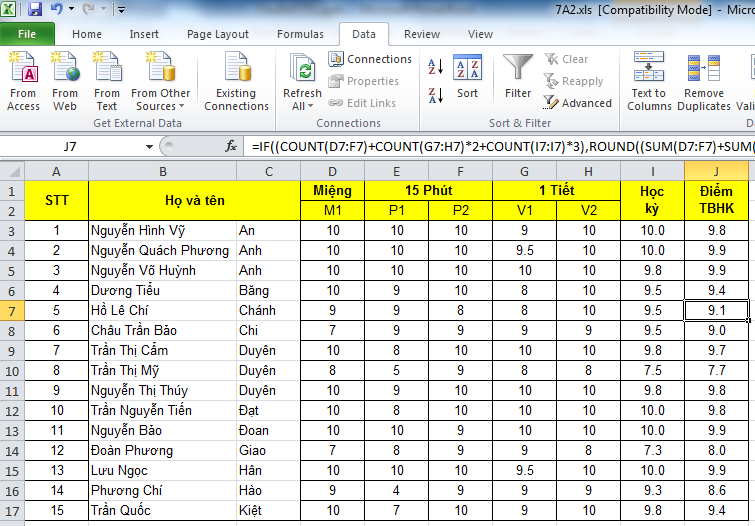 1.Sắp xếp dữ liệu
Ghi bài
Để sắp xếp dữ liệu các em cần thực hiện các bước sau:

Bước 1: Chọn 1 ô trong cột cần sắp xếp.

Bước 2: Chọn thẻ lệnh Data

Bước 3: Trong nhóm lệnh Sort & Filter, chọn 1 trong 2 nút lệnh sau:

               +                    để sắp xếp dữ liệu theo thứ tự tăng dần.

     
               +                    để sắp xếp dữ liệu theo thứ tự  giảm dần.
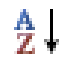 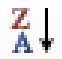 2.Lọc dữ liệu
Yêu cầu: Dựa vào bảng dữ liệu bên dưới em hãy chọn ra( lọc) những bạn có điểm 1 Tiết là 10 ?
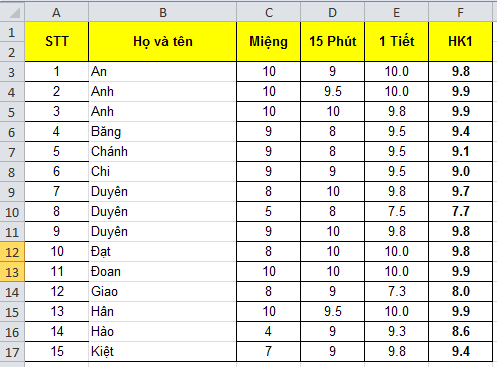 2.Lọc dữ liệu
Bước 1
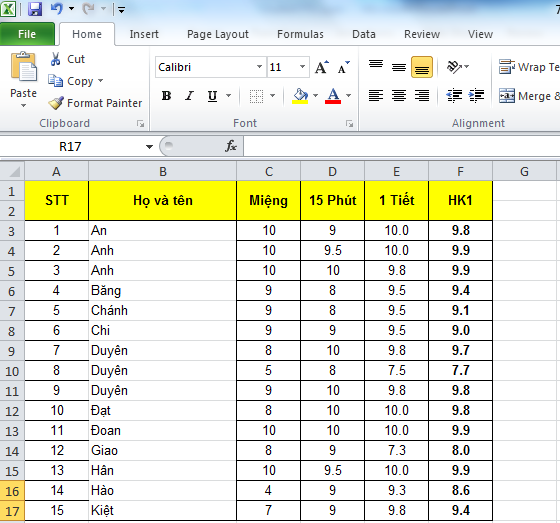 Bước 2
2.Lọc dữ liệu
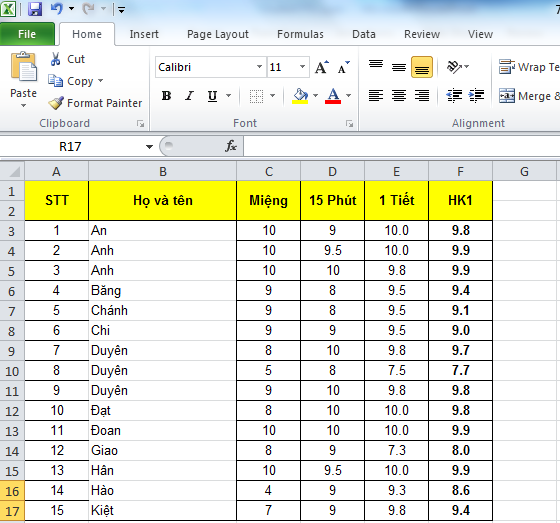 2.Lọc dữ liệu
Bước 3
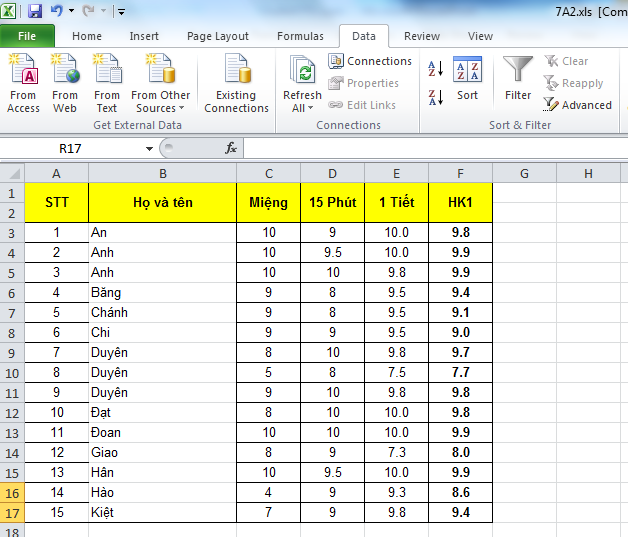 2.Lọc dữ liệu
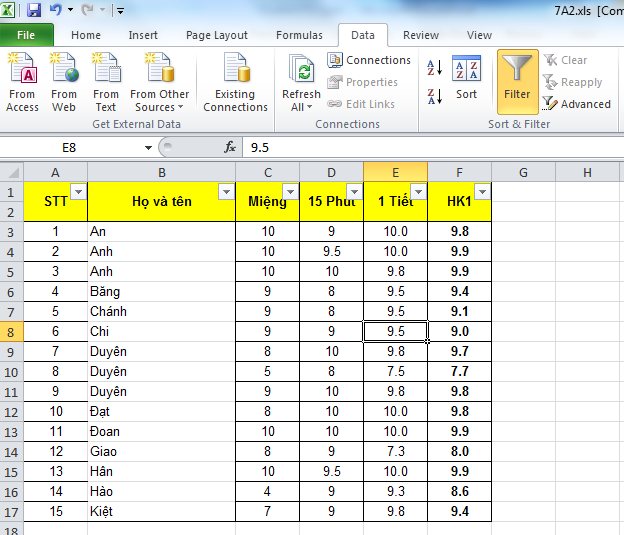 Bước 4:
  Nháy chuột
2.Lọc dữ liệu
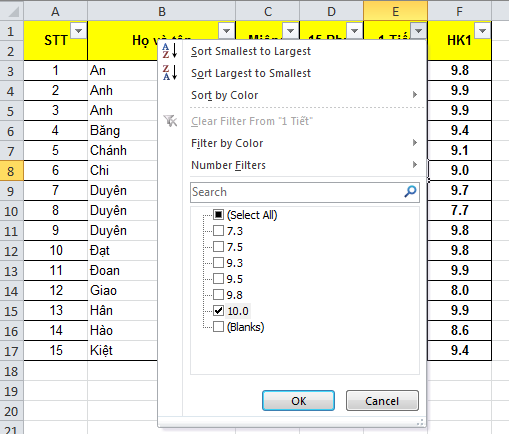 Bước 5:
- Bỏ chọn Select All và chọn 10. 
- Chọn OK.
2.Lọc dữ liệu
Kết quả sau khi thực hiện thao tác lọc dữ liệu.
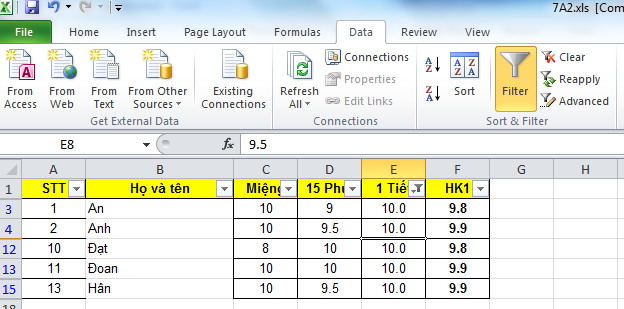 2.Lọc dữ liệu
Ghi bài
Để lọc dữ liệu các em cần thực hiện các bước sau:

Bước 1: Chọn 1 ô trong vùng có dữ liệu cần lọc.

Bước 2: Chọn thẻ lệnh Data

Bước 3: Trong nhóm lệnh Sort & Filter, chọn nút Filter :

Bước 4: Nháy nút             ( biểu tượng hình tam giác) trên hàng tiêu đề cột.

Bước 5: Chọn tiêu chuẩn lọc và nháy OK.
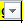 2.Lọc dữ liệu
Yêu cầu: Dựa vào bảng dữ liệu bên dưới em hãy chọn ra( lọc) những bạn có điểm 1 Tiết là 10 và điểm HK1>9.7 ?
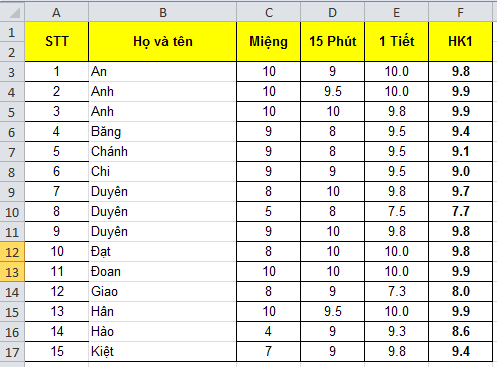 Bước 1: Tạo vùng điều kiện 
- Copy tiêu đề cột ra vị trí mới
- Nhập các điều kiện và đặt tên cho vùng điều kiện (nếu cần = lệnh “Define Name”)
2.Lọc (trích) dữ liệu
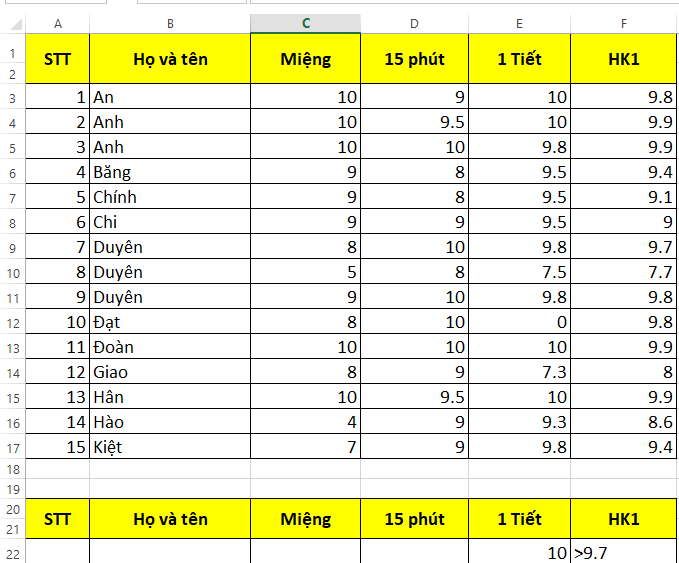 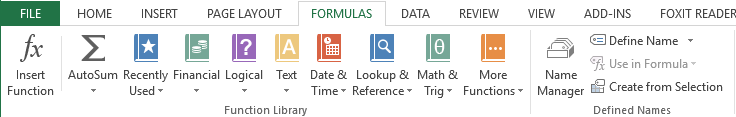 Bước 2: Đặt con nháy vào bảng CSDL, chọn thẻ DATA
2.Lọc (trích) dữ liệu
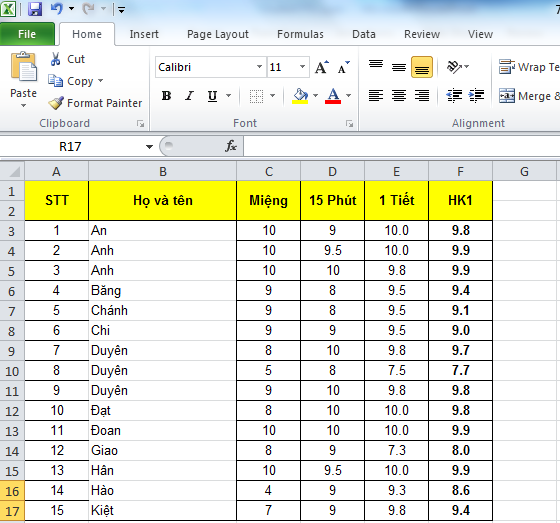 Bước 3: Chọn lệnh Advanced
2.Lọc (trích) dữ liệu
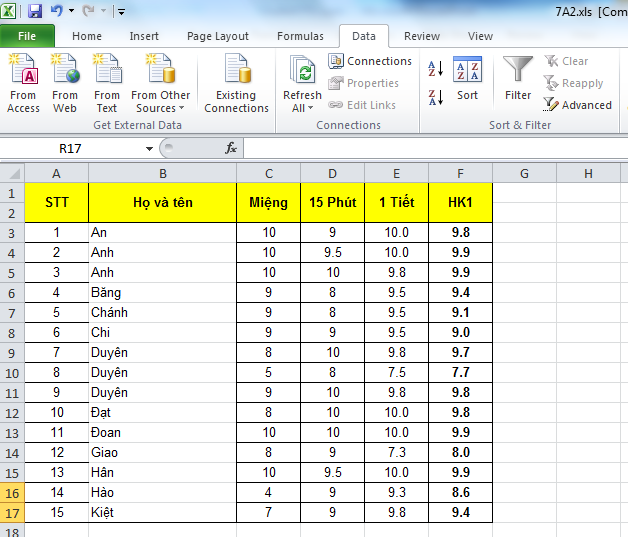 2.Lọc (trích) dữ liệu
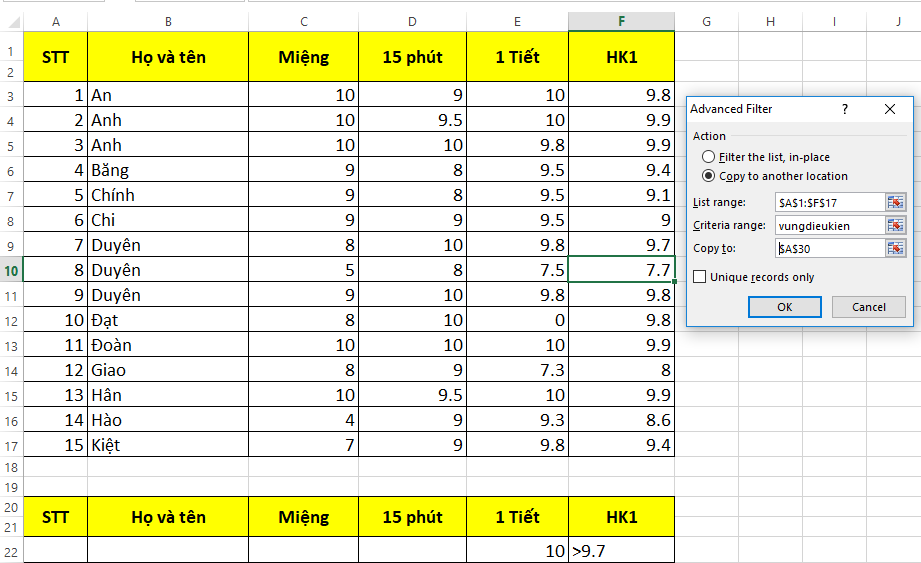 Bước 4:
- Điền các giá trị vào các ô.
- Chọn OK.
A30
2.Lọc (trích) dữ liệu
Kết quả sau khi thực hiện thao tác lọc (trích) dữ liệu.
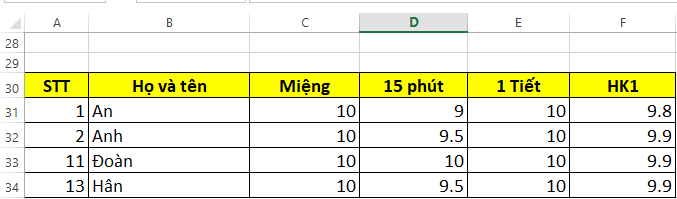 2.Lọc (trích) dữ liệu
Ghi bài
Để lọc (trích) dữ liệu các em cần thực hiện các bước sau:

Bước 1: Tạo vùng điều kiện lọc

Bước 2: Chọn thẻ lệnh Data

Bước 3: Trong nhóm lệnh Sort & Filter, chọn nút Advanced :

Bước 4: Điền các vùng, địa chỉ vào các ô, OK.